Твой  темперамент.
Твой  темперамент.
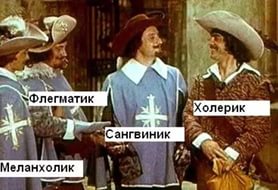 Если тебе свойственно…
Действия порывистые.  
Высокая эмоциональность.
Энергичный.
Активный.
Импульсивный.
Несдержанный.
В.ВВВВысокая эмоциональность.
Отличаешься повышенной возбудимостью.
Инициативный.
Нетерпеливый.
Вспыльчивый.
Раздражительный.
Часто необдуманно
действуешь.
То, скорее всего ты-
холерик!
Если тебе свойственно…
Быстро приспосабливаешься  к любым изменениям.
Быстро находишь общий язык с людьми.
Общительный.
Эмоциональный.
Оптимист.
У тебя богатая мимика.
Тебе свойственна открытость и доступность.
Беззаботность и непостоянство.
Поверхностность.
То, скорее всего ты-
Сангвиник!
Если тебе свойственно…
Медленно вырабатываешь новые формы поведения.
Ровен и спокоен  в общении.
Медлительный.
Сдержанный.
Терпеливый и усидчивый.
Ленивый и апатичный.
Решаешь всё обдуманно.
То, скорее всего ты-
Флегматик!
Если тебе свойственно…
Повышенная чувствительность.
Сдержанность и обстоятельность.
Малообщительный.
Ранимый.
Тревожный.
Мнительный.
Замкнутый.
Беспокойный.
ТО, скорее всего ты-
Меланхолик!
Помни, что в одном человеке:
Как правило, преобладают качества присущие разным типам темперамента, например, флегматика и меланхолика- смешанный тип. Поэтому темперамент определяют по самым выраженным чертам.
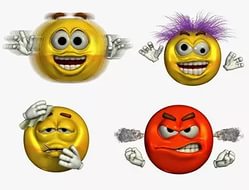 Найди в сети Интернет:
«Тест- опросник
Г. Айзенка»
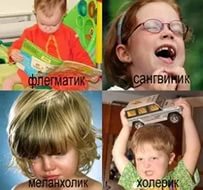 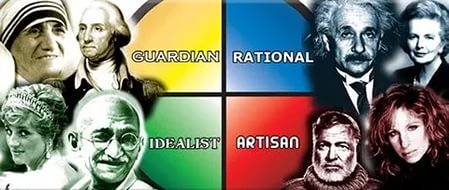 Пройди тестирование:
Узнай подробнее и более точно, какой у тебя темперамент.
Темперамент- это тип деятельности нервной системы человека.
Психологические особенности могут повлиять на выбор профессии.
Воля и характер человека формируются по действием темперамента.
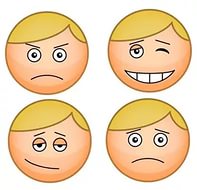 Холерик-человек-лидер:
Профессии, где необходима стрессоустойчивость, быстрое восстановление сил, молниеносная реакция.
Артист, корреспондент, летчик, предприниматель, диспетчер, хирург, строитель, следователь, журналист и другие.
Сангвиник - прекрасный начальник :
Профессии, где надо уметь расположить к себе, быть генератором идей.
Воспитатель, врач, учитель, менеджер, психолог, организатор, официант, продавец, инженер-технолог и другие.
Флегматик- хороший мыслитель:
Профессии, требующие усидчивости терпения и выдержки.
Биолог, математик, физик, астроном, водитель, электрик, инженер, бухгалтер, экономист, врач-терапевт и другие.
Меланхолик- сам по себе:
Профессии, где проще работать с      предметами, а не с людьми.
Художник, швея, дизайнер, писатель, бухгалтер, автослесарь, программист, агроном, токарь и другие.
Диагностика темперамента:
«Личный опросник  Я.Стреляу».
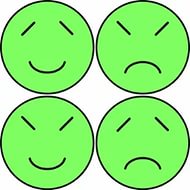 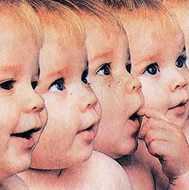 Спасибо за внимание!